CHÀO MỪNG CÁC EM ĐẾN VỚI TIẾT HỌC 
HÔM NAY!
Đồ thị của hàm số y = f(x) xác định trên tập D là tập hợp tất cả các điểm M(x; f(x) trên mặt phẳng tọa độ với mọi x thuộc D.
HÀM SỐ 
Y = f(x)
Bài 6.29
Giải
Với mỗi hàm số dưới đây, hãy vẽ đồ thị, tìm tập giá trị, khoảng đồng biến, khoảng nghịch biến của nó:
Bài 6.30
Bài 6.34
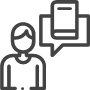 Một công ty bắt đầu sản xuất và bán một loại máy tính xách tay từ năm 2018. Số lượng loại máy tính đó bán được trong hai năm liên tiếp 2018 và 2019 lần lượt là 3,2 nghìn và 4 nghìn chiếc. Theo nghiên cứu dự báo thị trường của công ty, trong khoảng 10 năm kể từ năm 2018, số lượng máy tính loại đó bán được mỗi năm có thể được mô tả bởi một hàm số bậc hai. 
Giả sử t là thời gian (theo đơn vị năm) tính từ năm 2018. Số lượng loại máy tính đó bán được trong năm 2018 và năm 2019 lần lượt được biểu diễn bởi các điểm (0; 3,2) và (1; 4). Giả sử điểm (0; 3,2) là đỉnh đồ thị của hàm số bậc hai này.
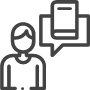 Giải
Giải
Vậy từ năm 2026 trở đi thì số lượng máy tính xách tay bán được vượt 52 nghìn chiếc.
HẸN GẶP LẠI CÁC EM Ở TIẾT HỌC SAU!